Moeten, mogen of meer?
[Speaker Notes: 1]
Moeten, mogen of meer?
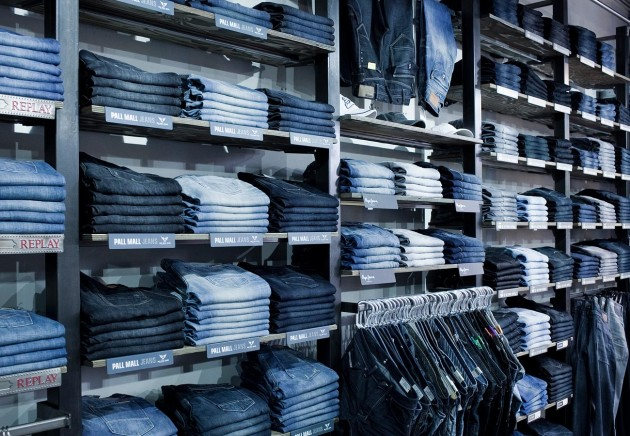 [Speaker Notes: 2]
Moeten, mogen of meer?
2 reacties op regels:

1. Blij dat ik er af ben.
[Speaker Notes: 3]
Moeten, mogen of meer?
2 reacties op regels:

1. Blij dat ik van regels af ben.
2. Blij met regels als houvast.
[Speaker Notes: 4]
Moeten, mogen of meer?
Bijbel: Israël als proefproject.
[Speaker Notes: 5]
Moeten, mogen of meer?
Bijbel: Israël als proefproject.

3 soorten regels:
Tien Geboden enz.
Religieuze rituelen.
Wetten voor de samenleving.
[Speaker Notes: 6]
Moeten, mogen of meer?
Bijbel: Israël als proefproject.

3 soorten regels:
Tien Geboden enz.
Religieuze rituelen.
Wetten voor de samenleving. 

Resultaat? Één grote mislukking.
[Speaker Notes: 7]
Moeten, mogen of meer?
Bijbel: Israël als proefproject.
Resultaat? Één grote mislukking.

Jezus Christus als oplossing:
[Speaker Notes: 8]
Moeten, mogen of meer?
Bijbel: Israël als proefproject.
Resultaat? Één grote mislukking.

Jezus Christus als oplossing:
1. Verdieping van de Tien Geboden.
3. Uitbreiding van het Koninkrijk.

2. Christus vervult de rituelen.
[Speaker Notes: 9]
Moeten, mogen of meer?
Vandaag:
3. Meedoen in het Koninkrijk.
[Speaker Notes: 10]
Moeten, mogen of meer?
Vandaag:
3. Meedoen in het Koninkrijk.
2. Geen rituelen ipv. Christus
[Speaker Notes: 11]
Moeten, mogen of meer?
Vandaag:
3. Meedoen in het Koninkrijk.
2. Geen rituelen ipv. Christus
	[Rom. 12: heel je leven is één 	offer, één eredienst.]
[Speaker Notes: 13]
Moeten, mogen of meer?
Vandaag:
3. Meedoen in het Koninkrijk.
2. Geen rituelen ipv. Christus
	[Rom. 12: heel je leven is één 	offer, één eredienst.]
1. Blij met helende regels.
[Speaker Notes: 13]
Moeten, mogen of meer?
Dus: meedoen in het Koninkrijk
-voorbij ‘moeten’
-voorbij ‘mogen’
meer dan dat: omdat het goed is.
[Speaker Notes: 14]